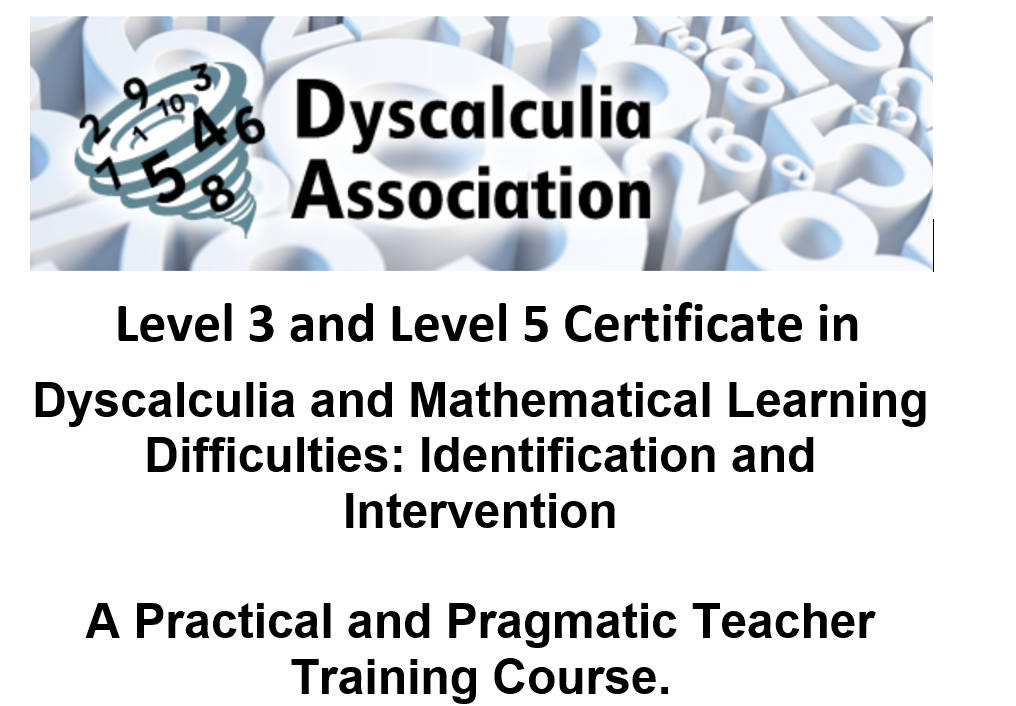 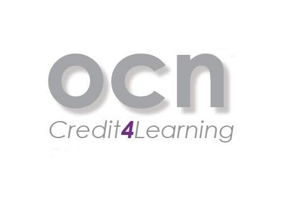 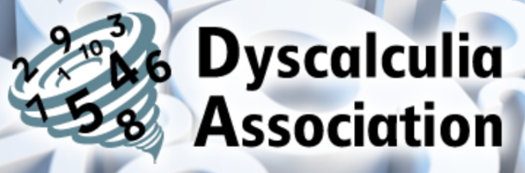 www.judyhornigold.co.uk
Session 1
Course Introduction
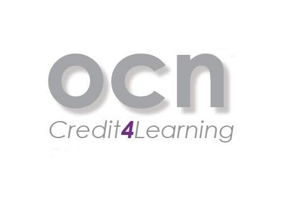 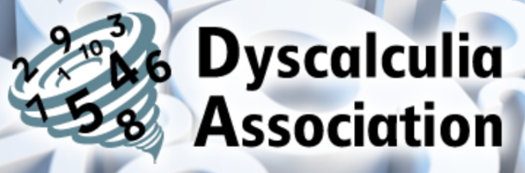 www.judyhornigold.co.uk
Course Leaders
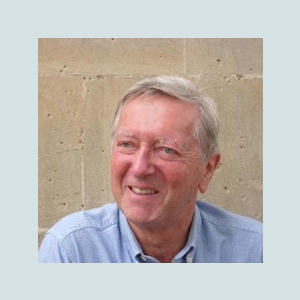 Prof Steve Chinn 
 PhD  FRSA AMBDA 
stevechinn.co.uk  
 mathsexplained.co.uk
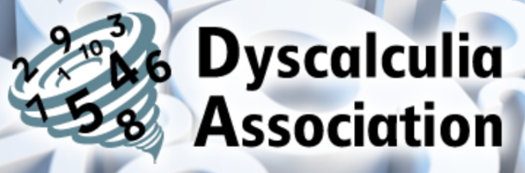 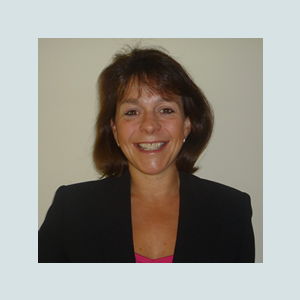 Judy Hornigold BSc PGCSpE FHEA AMBDA
judyhornigold.co.uk  
judy@judyhornigold.co.uk
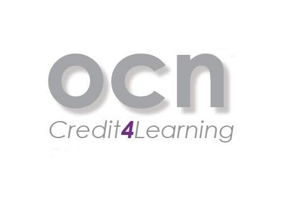 www.judyhornigold.co.uk
E-learning platform manager
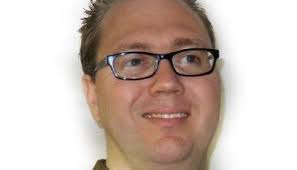 Arran Smith
Thank you for enrolling on this course. 
Our aim for the course is to make it as personal and as practical as possible, enabling you to feel confident in identifying learners with maths difficulties and dyscalculia.
On successful completion of the Level 5 course, you will be an accredited specialist teacher in maths difficulties and dyscalculia.
Please note that this course does not enable you to diagnose dyscalculia unless you already have Level 7 or equivalent qualifications in diagnosing dyslexia.
Welcome
This is an online course.
Sessions will be recorded by either Judy or Steve and will be accessible at any time by course participants.
Tutor support will be available from Judy.
Every month there will be a live support session via Zoom.
Progress will be monitored and assessed via a series of practicum assignments.
Course Delivery
www.judyhornigold.co.uk
Other course features
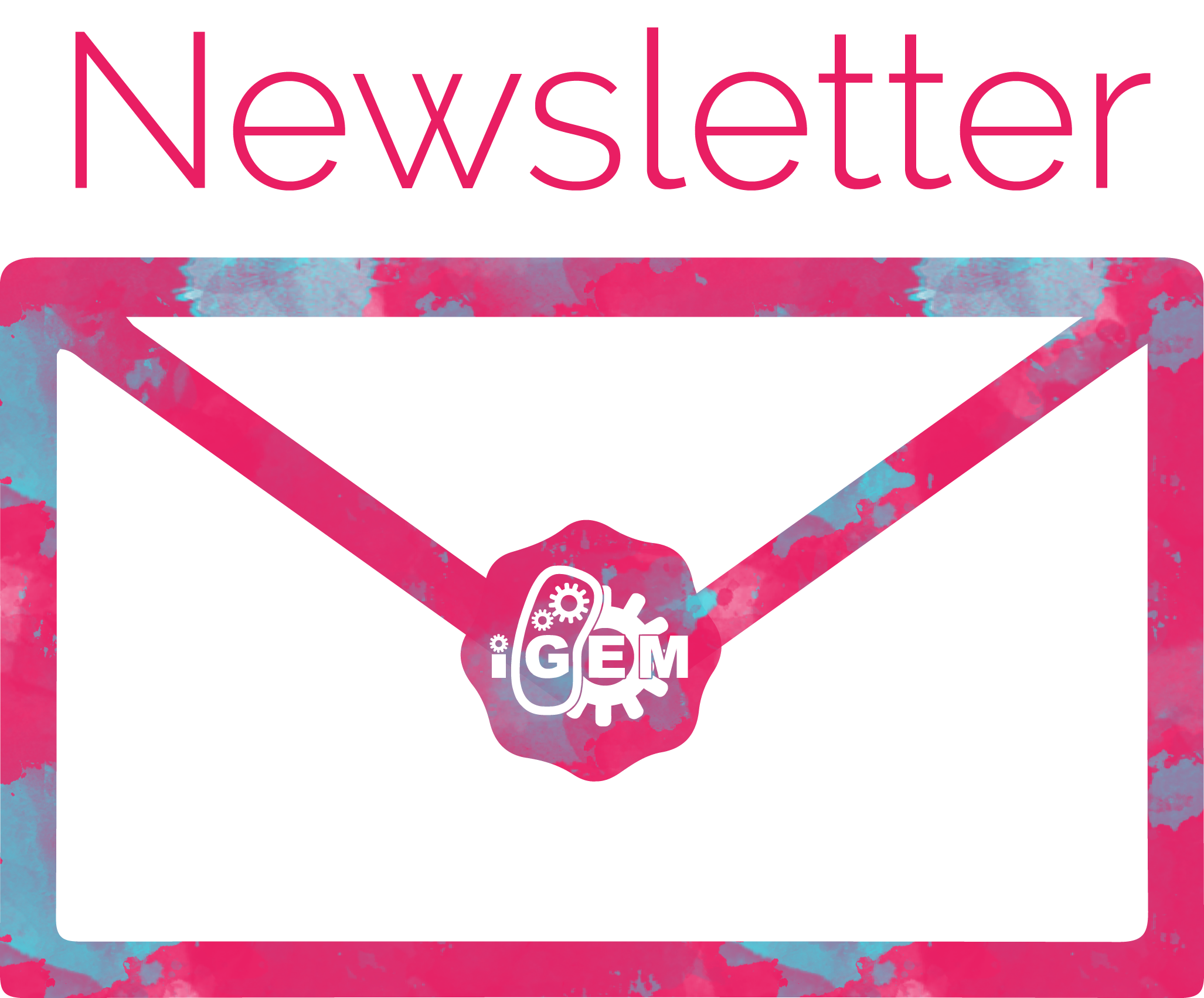 Guest speakers

Monthly prize draw

Online forum

Weekly discussion point

Newsletter
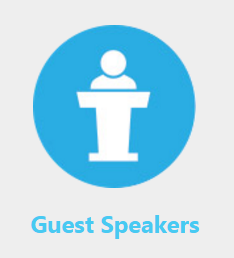 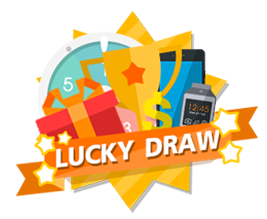 Identify, assess and diagnose maths learning difficulties and dyscalculia 

Know how to implement effective differentiation to lessons for SEN students 

Understand why there is a need to set an appropriate classroom ethos and how this may be achieved 

Set up a resource base to aid teaching students with maths difficulties
Course Objectives
www.judyhornigold.co.uk
Session Overview – Part 1- 3 sessions
Session 1    
Introduction to the course

Session 2 (presented by Judy)
Mathematical Learning Difficulties and dyscalculia.
The learning spectrum.
Definitions and descriptions.
www.judyhornigold.co.uk
Session 3 (presented by Judy)
Building understanding and empathy for learners.
Maths anxiety and the affective domain.
Self-esteem. Self-concept. Self-efficacy
Attributional style
Session Overview – Part 1- 3 sessions
Session 1 (presented by Judy)
The foundations. Developing number sense and operation sense. Place value.
 
Session2 (presented by Steve)
Strategies for accessing (and understanding) the basic addition and subtraction facts.
Session Overview- Part 2- 7 sessions
Session 3 (presented by Steve)
How maths develops. From the basics to algebra.
Fractions, decimals, percentages. 

Session 4 (presented by Judy)
Singapore Maths

Session 5 ( presented by Judy)
Manipulatives.

Session 6 (presented by Judy)
Bar Modelling and Word Problems
Session 7 (presented by Steve)
Theories of learning.
Professor Sharma-components of a mathematical idea and six levels of learning.
Multiplication facts. Rote learning and alternative strategies. An introduction to developmental teaching.
 'Long' multiplication and division, traditional and non-traditional methods.
Part 3  (3 sessions)    Level 5 only 
Diagnosis and Assessment
 
Session1 (presented by Steve)
 Setting up a test protocol: 
1. Informal clinical diagnostic procedure.
2. Tests of basic facts.
3. A 15-minute standardised maths test. Standardised and criterion referenced tests.
4. A maths anxiety questionnaire
5. Short term memory. Working memory.
6. Cognitive style in maths.
7. A dyscalculia checklist
Session Overview- Part 3 – 3 sessions
Session 2 (presented by Steve )
Error patterns.   

Session 3 (presented by Judy)
Lesson planning
Session Overview- Part 3 – 3 sessions
A portfolio of teaching practice with reflective comments including teaching resources, materials and differentiated worksheets. 

10 hours of evaluated specialist teaching 

A minimum of one hour of teaching /learning support to be observed and assessed by the Dyscalculia Association

Completion of a series of practicum tasks
Practicum for Level 5
www.judyhornigold.co.uk
Practicum Activity 1
To be completed after studying all three sessions of Part 1 of the course.
 
Select one factor, such as poor short term memory or maths anxiety that has a negative influence on learning maths and describe three examples you have experienced of this with learners, what intervention(s) you tried and appraise the outcome.
(Suggested word count 500-1000 words)
Practicum Activity 2
To be completed after studying sessions 1 and 2 of Part 2 of the course.
 
Discuss the impact of poor retrieval of basic facts, including slow retrieval and inaccurate recall. Provide data on the extent of this issue for your students. If possible, explore this for a range of ages and explain the impact of these issues at different stages in learning maths.
 
 
(Suggested word count 500 – 1000 words)
Practicum Activity 3
To be completed after studying sessions 3 and 4 of Part 2 of the course.
 
Discuss the principles behind the Singapore approach and how they may support learners with maths difficulties or dyscalculia.

 (Suggested word count 500 – 1000 words)
Practicum Activity 4
To be completed after studying session 7 of Part 2 of the course.
Discuss Mahesh Sharma’s three key components of mathematics and the six levels of knowing:
  (Suggested word count 500 -1000 words)
Practicum Activity 5:Level 5 only
To be completed after studying Part 3 of the course
 
Explain how dyslexia, dyspraxia and ADHD can impact on the learning of maths and thus dyscalculia.
 
 
(Suggested word count 500 -1000 words)
Final Assignment Level 5 only
To be completed after studying all three parts of the course and after delivering 10 lessons.
 
1)Submission of 10 annotated and evaluated lesson plans.
(no maximum word count)
2)Essay:
(Suggested word count 2000 words)
The essay should be critical evaluation of and reflection on the lessons that you have delivered.
Covering the following:
The nature of dyscalculia and general maths difficulties, referencing this to current research where appropriate.
Why you chose the learner that you have worked with and what difficulties in Maths they are displaying.
The rationale behind your intervention and lesson structure/content.
Reflection on how successful you feel the intervention has been. Is there anything that you would have changed - what worked well and what didn’t work?
How has the course impacted on your teaching practice and what will be your next steps on terms of working with learners with maths difficulties and dyscalculia.
Essay
Before you go on to Session 2……
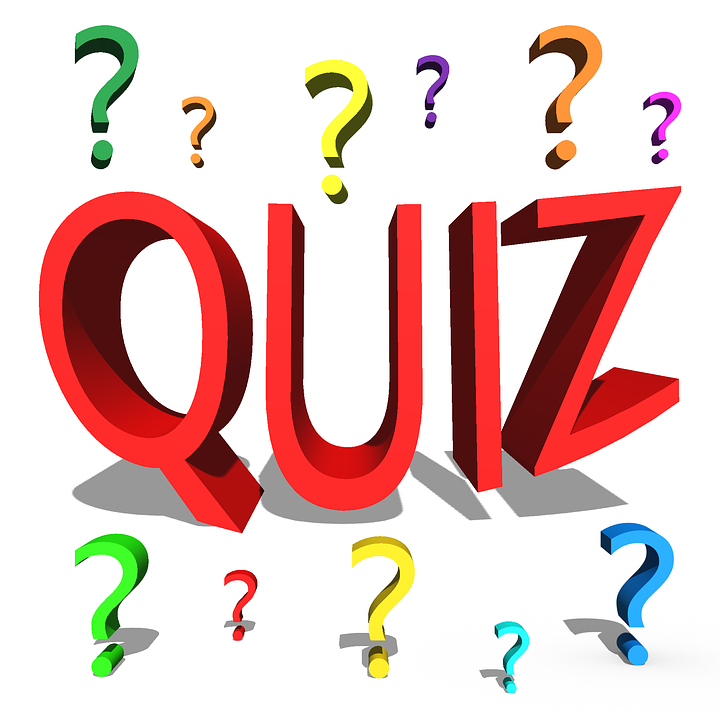 Dyscalculia: True or False?

Try our myth busting Quiz.